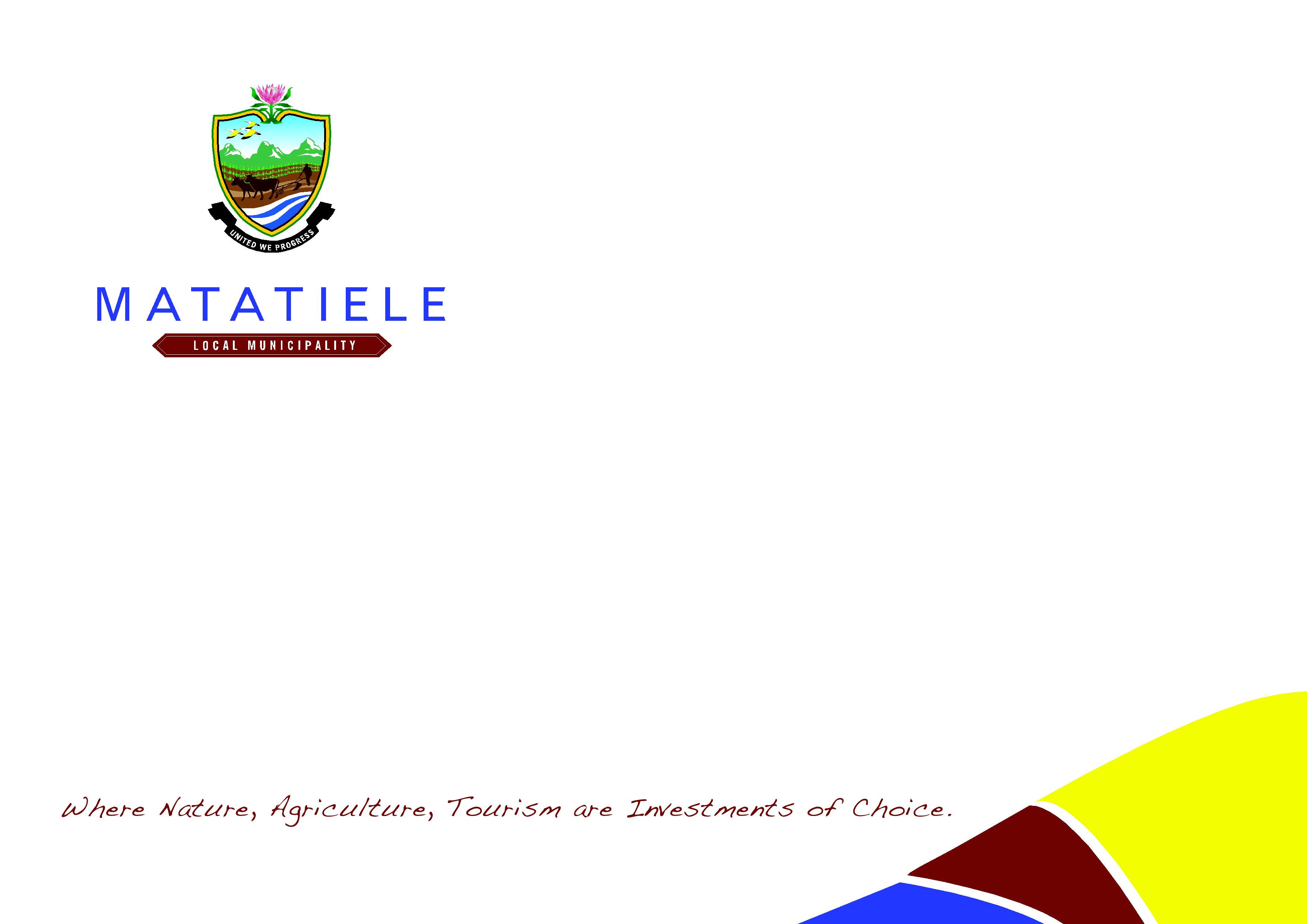 MATATIELE LOCAL MUNICIPALITY

 
ANDA STRATEGY PLANNING SESSION
14 JANUARY 2016
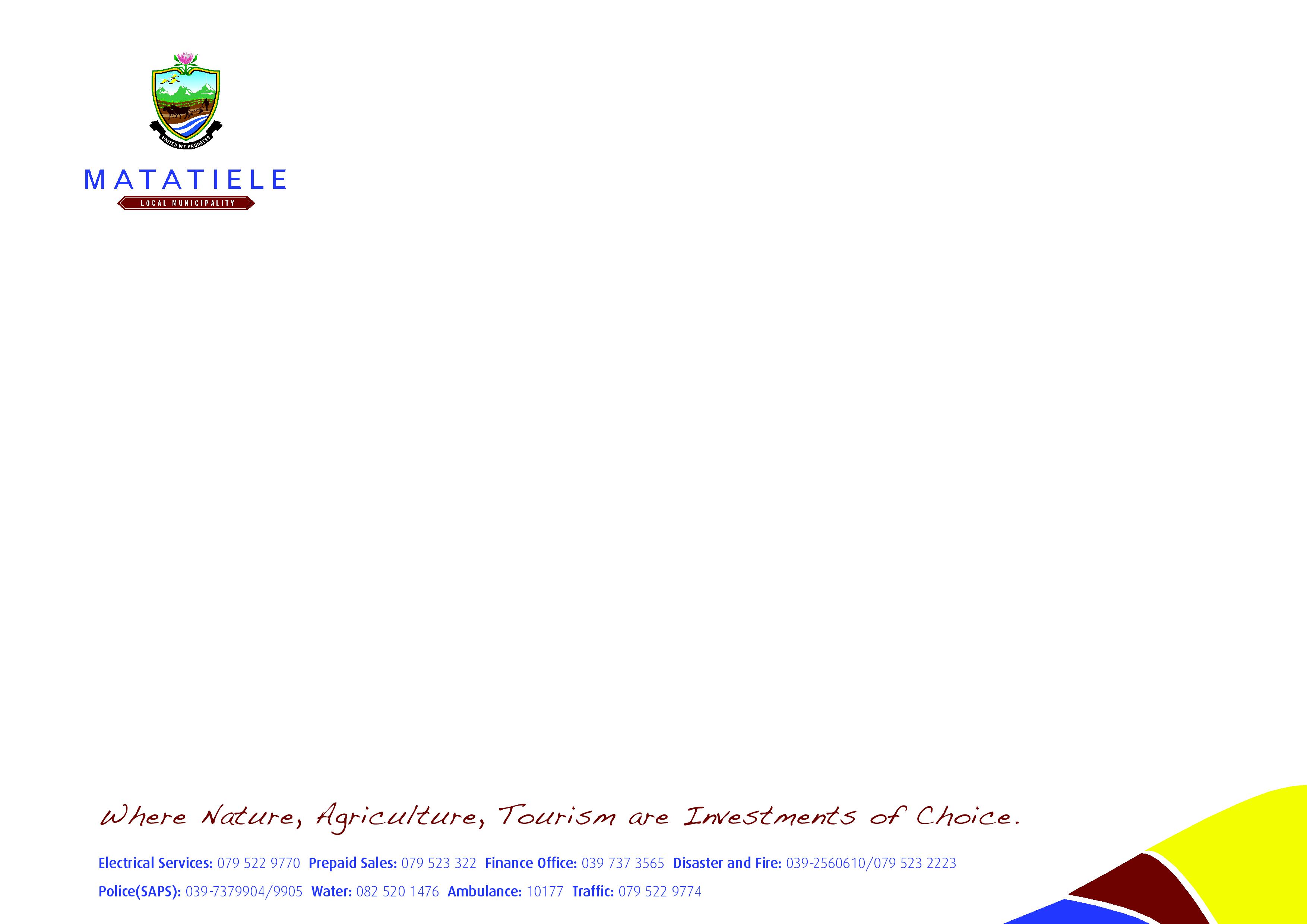 Presentation Outline
Legal Authority Mandate 
Dept Focus Areas
Demographic profile
Dept Vision and Mission
Dept Values
Objectives 
Achievements 
Challenges and Strategies
Matatiele LED SWOT Analysis
2015/16 Priority Projects 
Recommendations
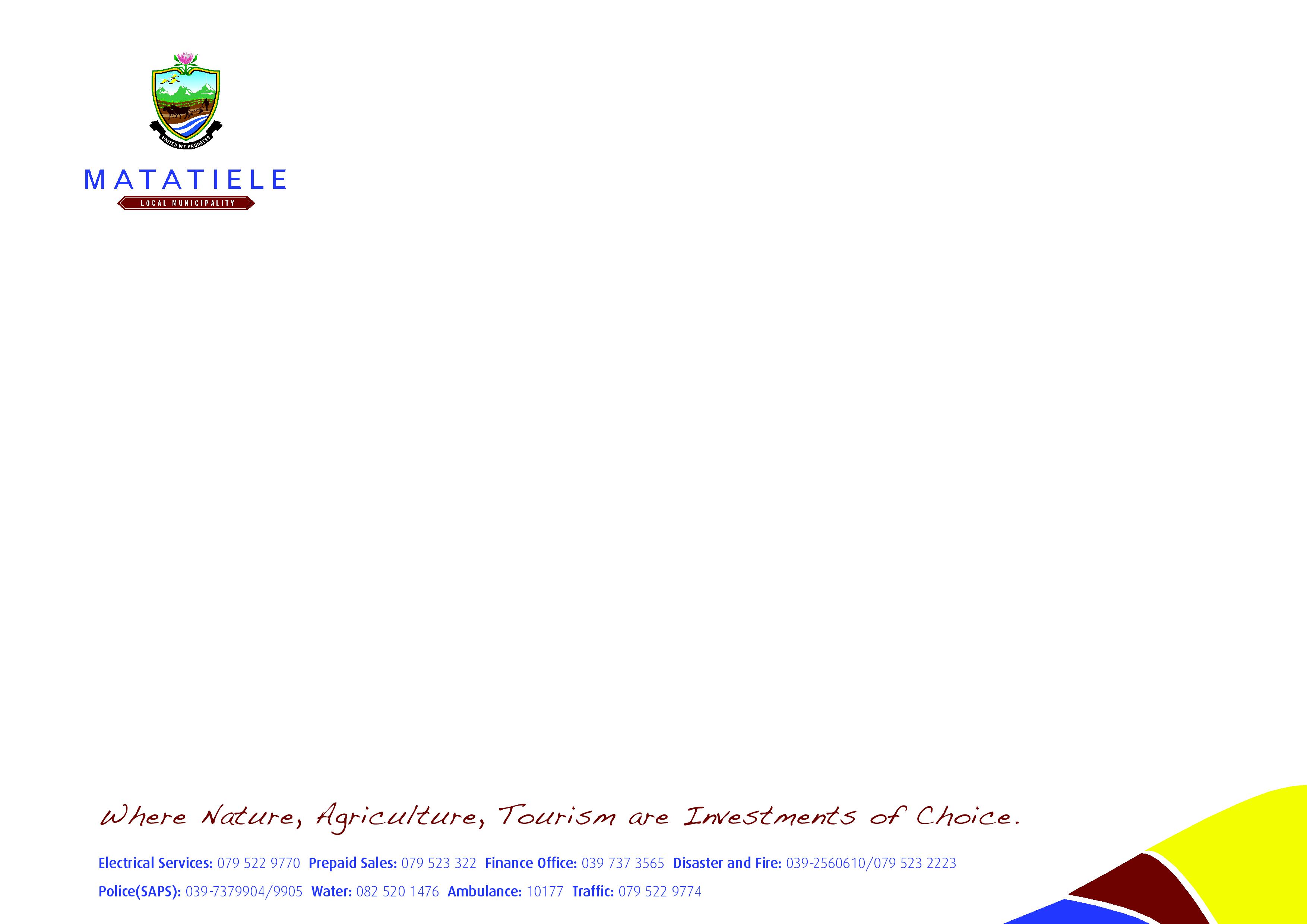 LEGAL AUTHORITY & MANDATE  - EDP
National LED Policy  (2001)
National Framework for LED in South Africa,(2006)
Revised National LED Framework (2012-2016)
Land Use Planning Ordinance, 1985 (Ordinance 15 of 1985) provides for spatial planning and land use management.
Spatial Planning & Land Use Management Act , Act No. 16, 2013.
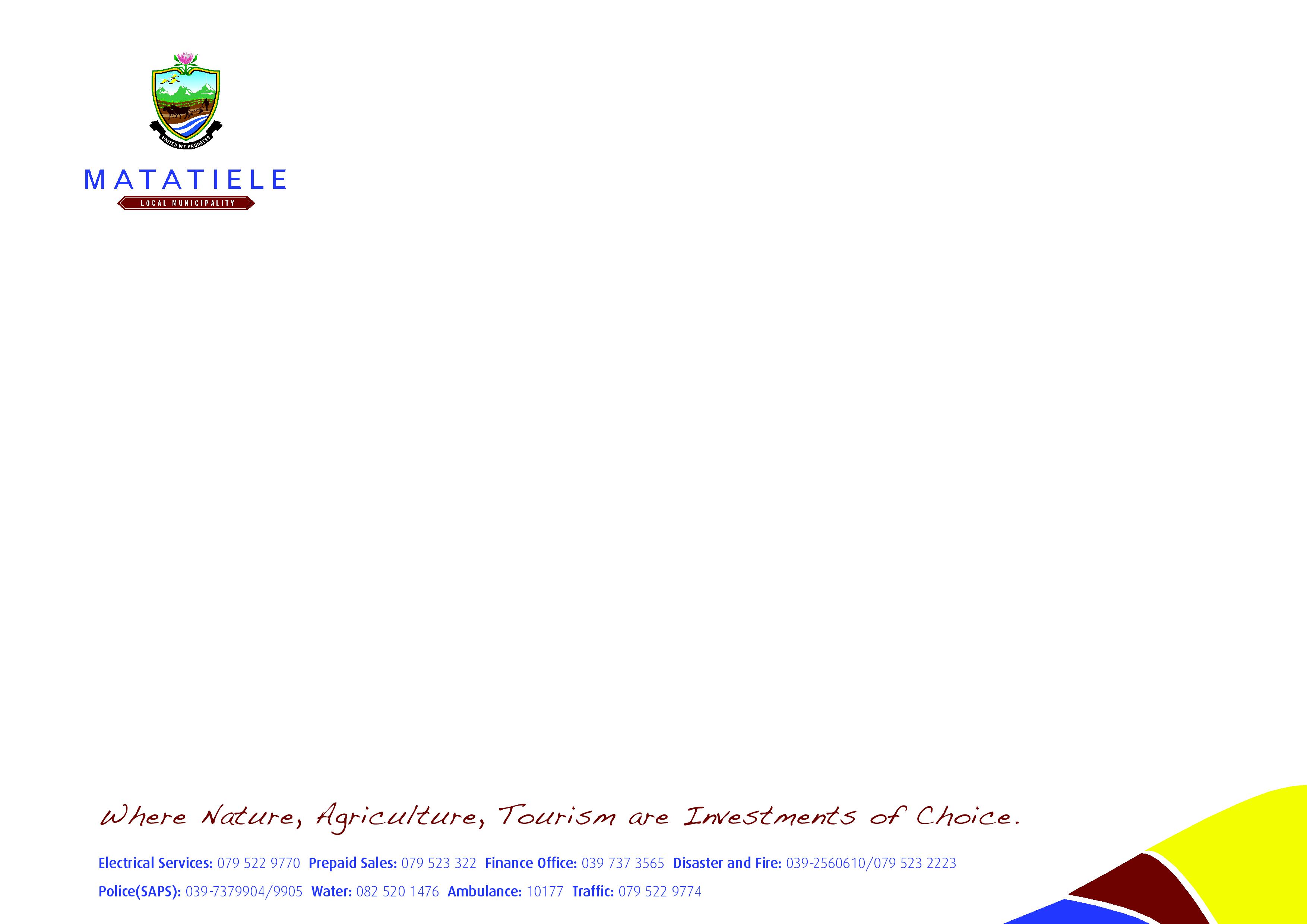 DEPARTMENTALFOCUS AREAS
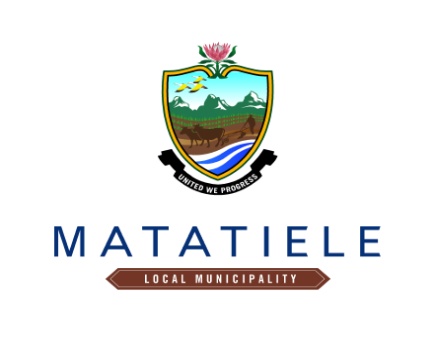 DEMOGRAPHIC PROFILE
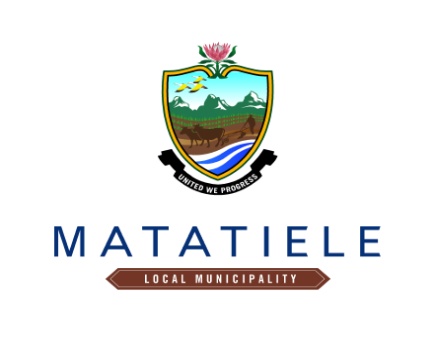 DEPARTMENTAL VISION & MISSION
Vision
“A flagship department in the provision of economic development & planning services.”
                                Mission
Development of sustainable tourism, agriculture, job creation and commercial investments, supported by a planned and managed built environment
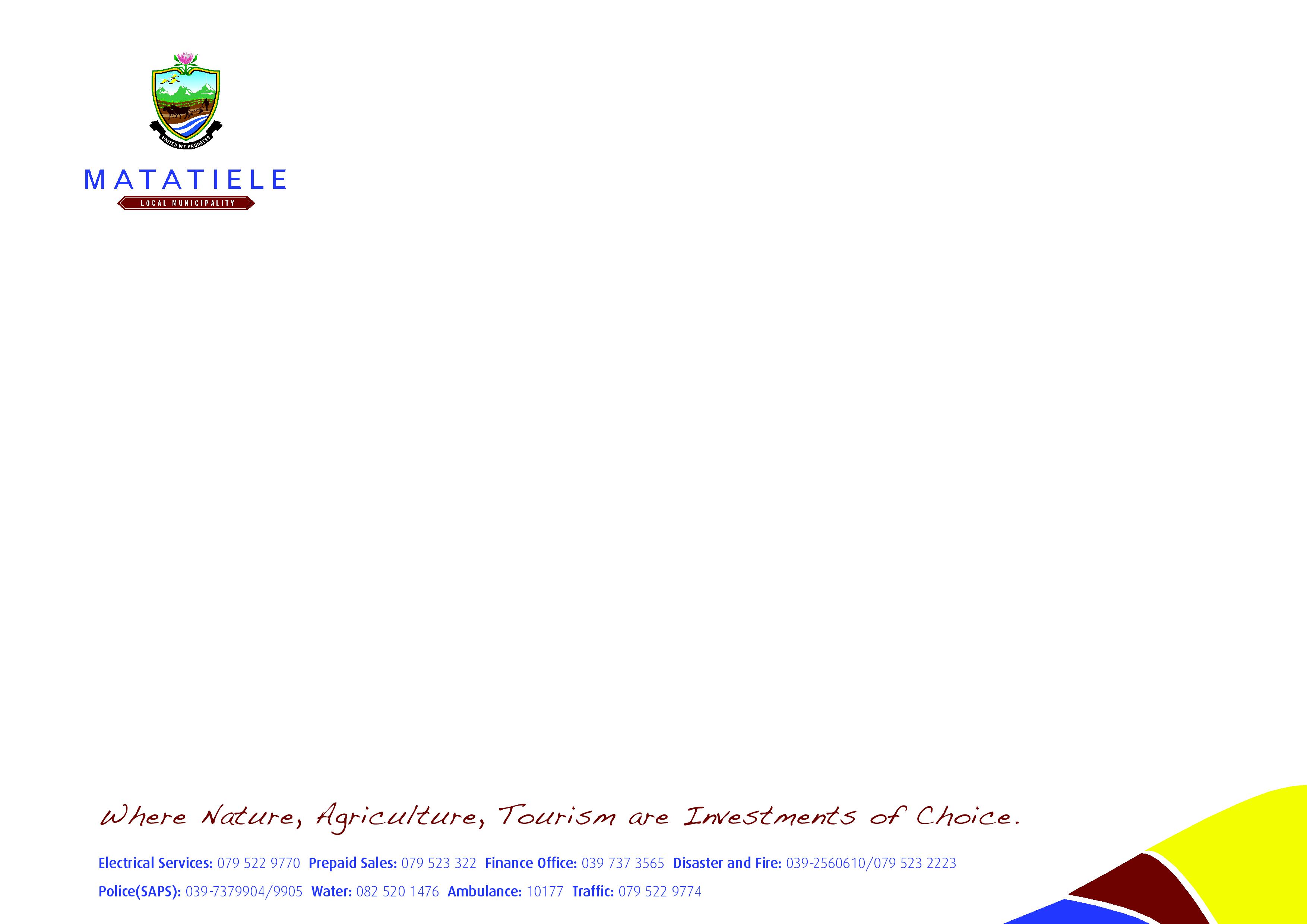 DEPARTMENTAL VALUES
Honesty
Openness
Integrity
Transparency
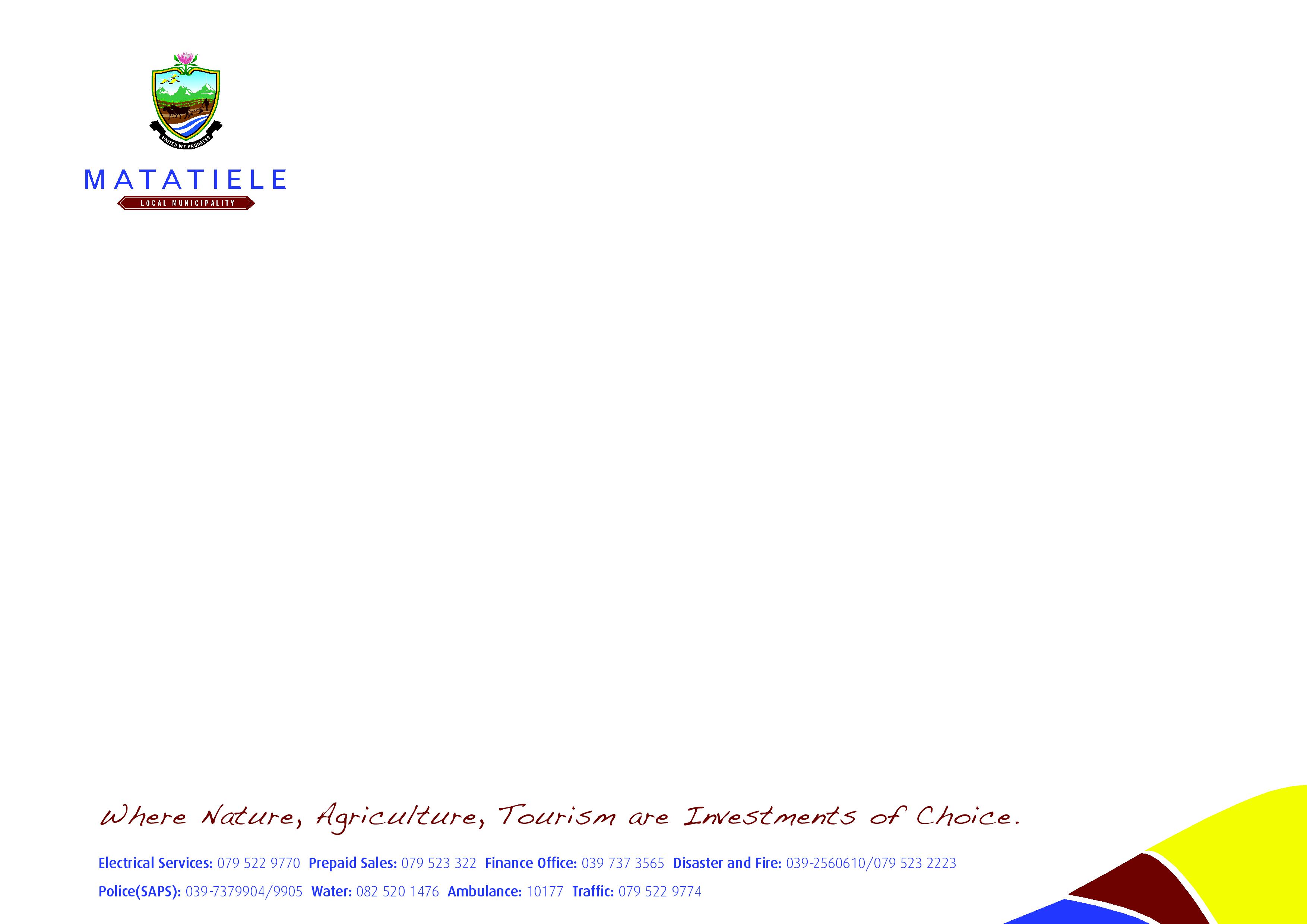 OBJECTIVES
Growth of LED SECTORS  through ensuring :-

Support to  emerging  livestock farmers and crop producers 
 Promotion of  optimum use of available agro- processing opportunities
Development of Tourism Products & Facilities.
Support Communal Forestry and mining enterprises
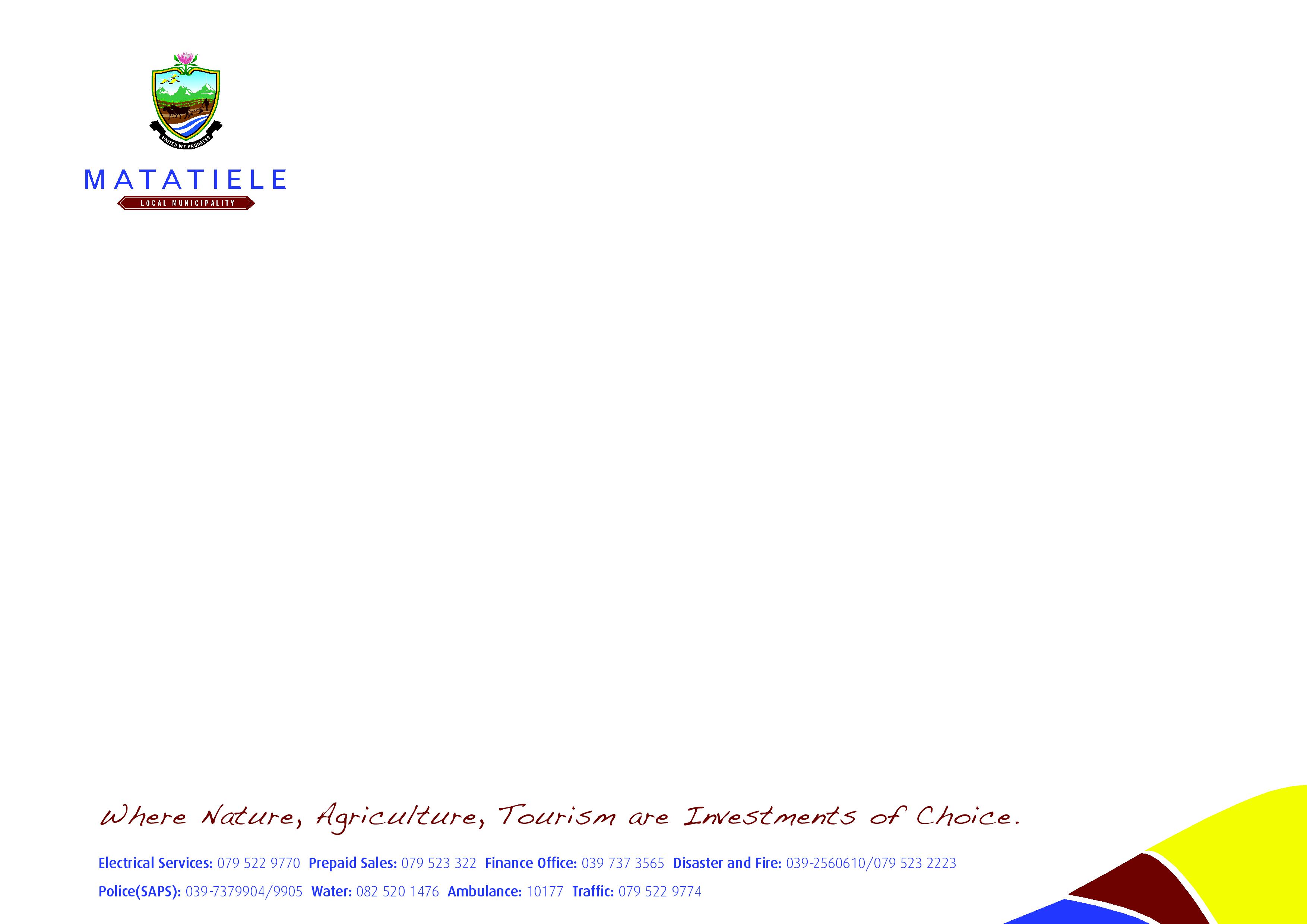 OBJECTIVES Contd……
Facilitate Spatial Planning for the Municipality through : -
The Formulation Spatial and Development Plans.
Reviewal of  Town Planning  policies and  by-laws.
Management of land development.
Ensuring  proper town planning. 
Enforcement of contraventions to By-laws.
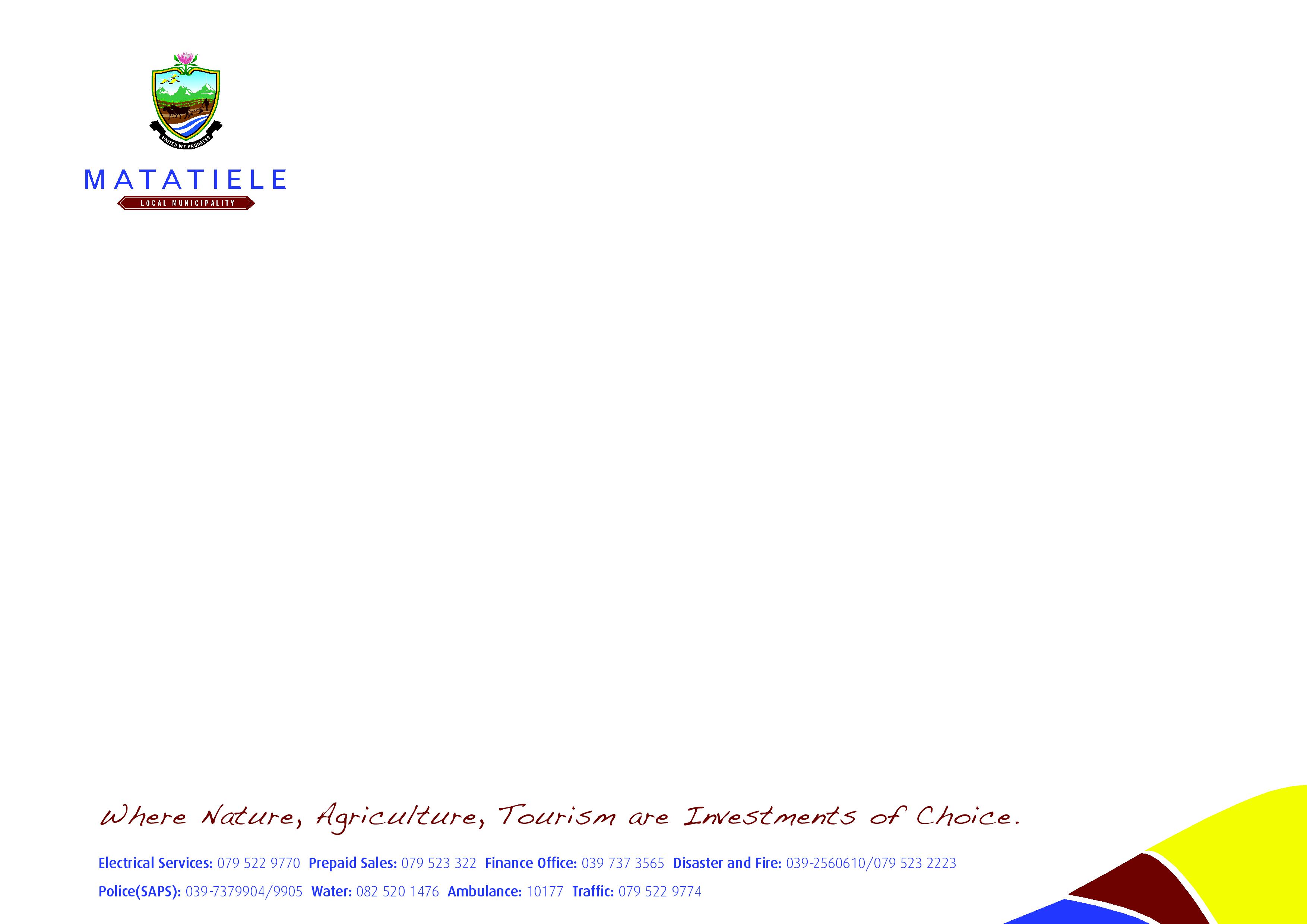 ACHIEVEMENTS
Destination Marketing  events  
- Music Festival  
- Tourism Celebration 
- Matat Fees.
- Mehloding Heritage
Established Strategic Partnerships
- SMME Development  - MOU with SEDA
- Agriculture - World Vision.
Policies & By Laws  - LED Policy, Liquor Trading Bylaw
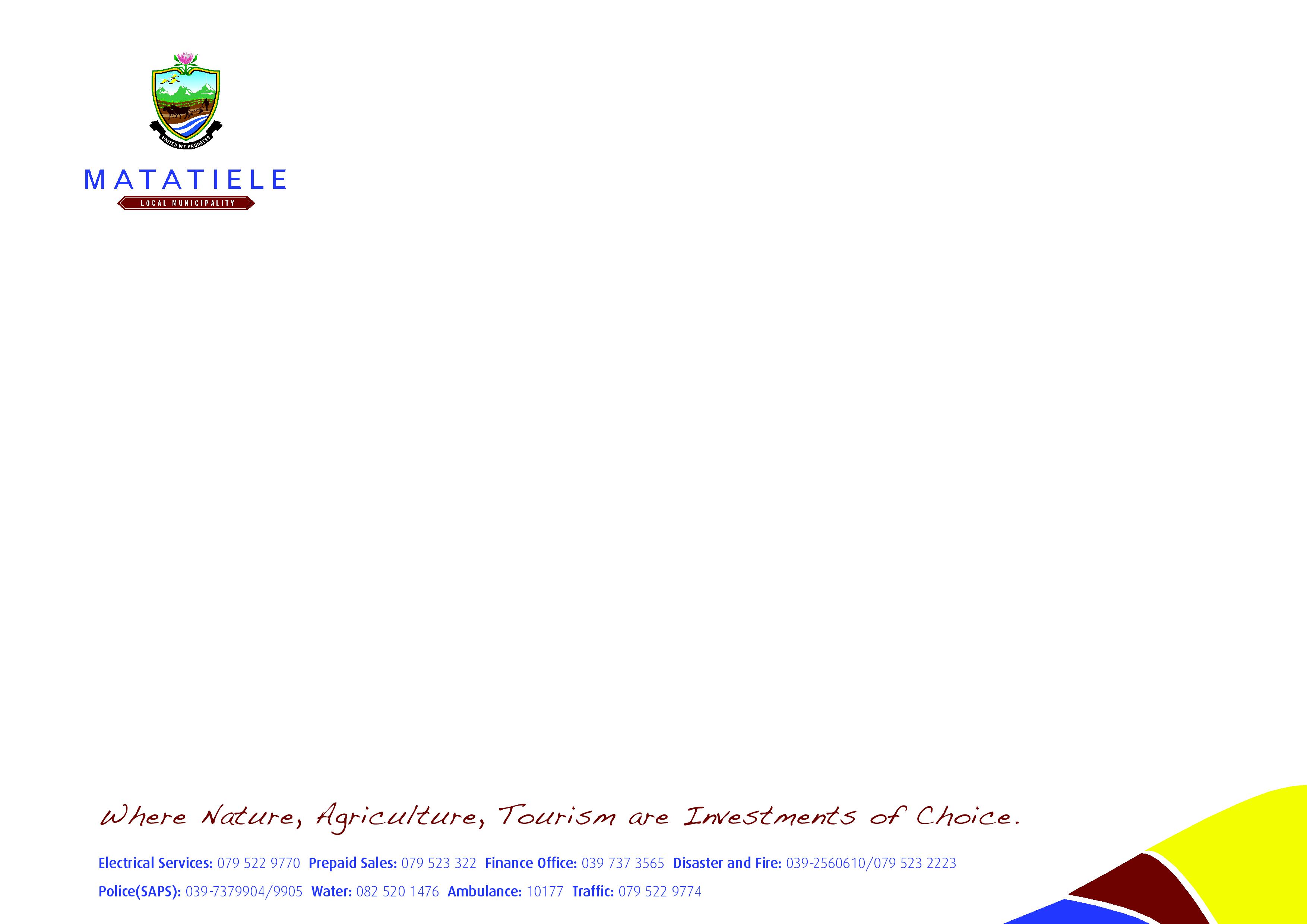 ACHIEVEMENTS Contd…..
Land audit.
Installation of GIS System.
Land Lease and disposal Policy.
Land Use Management System By Law.
Implementation of Spluma
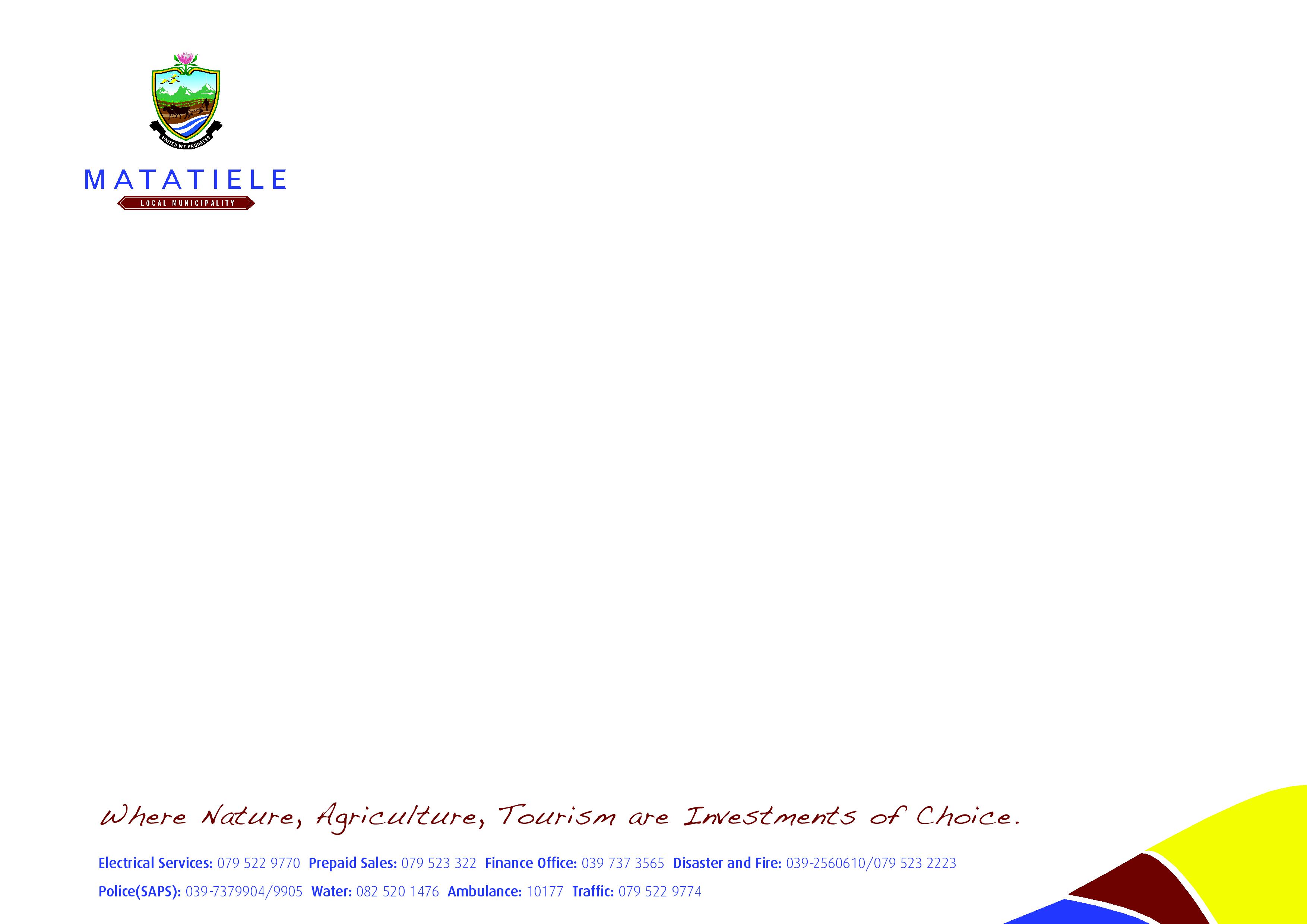 CHALLENGES & STRATEGIES
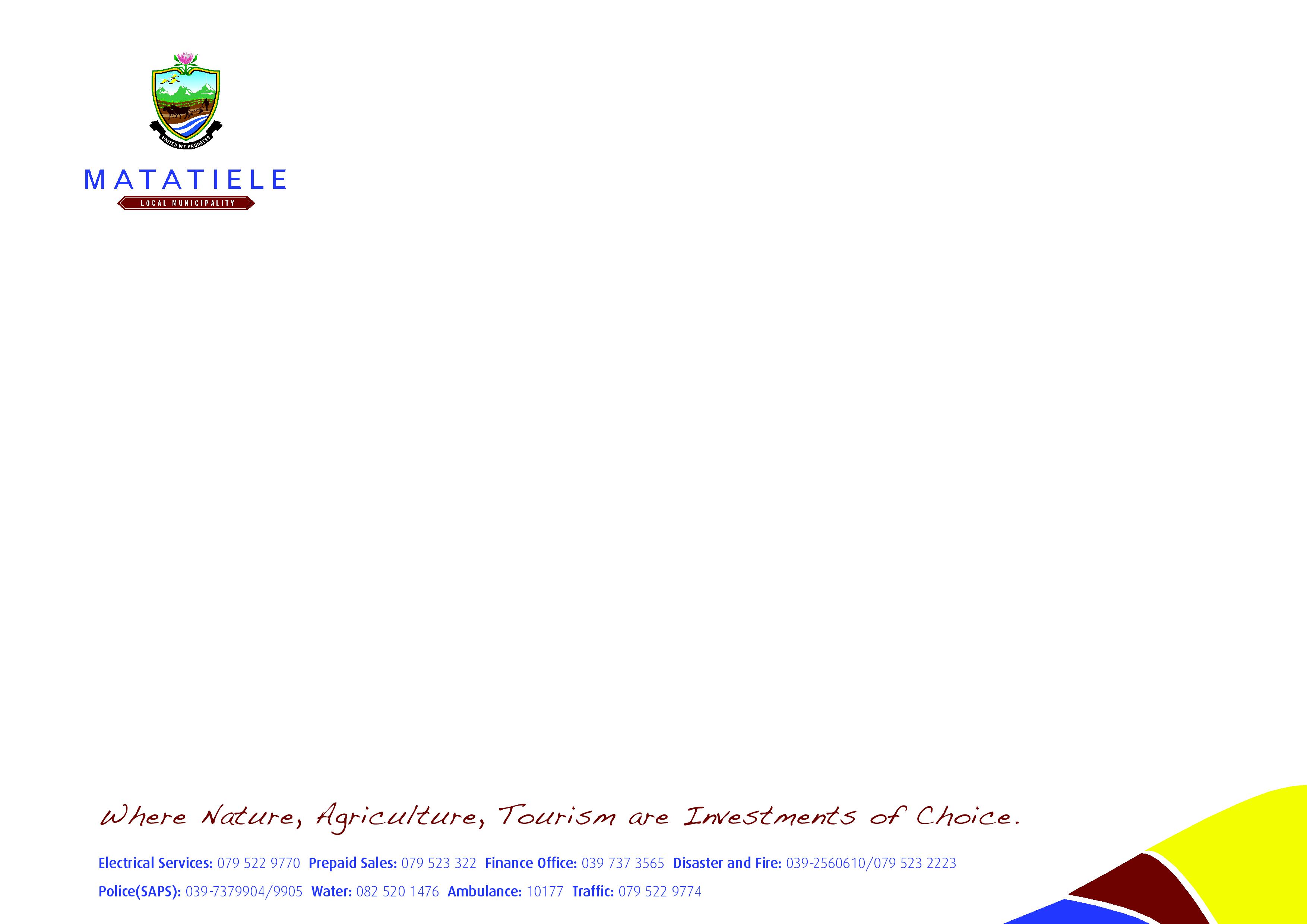 CHALLENGES & STRATEGIES
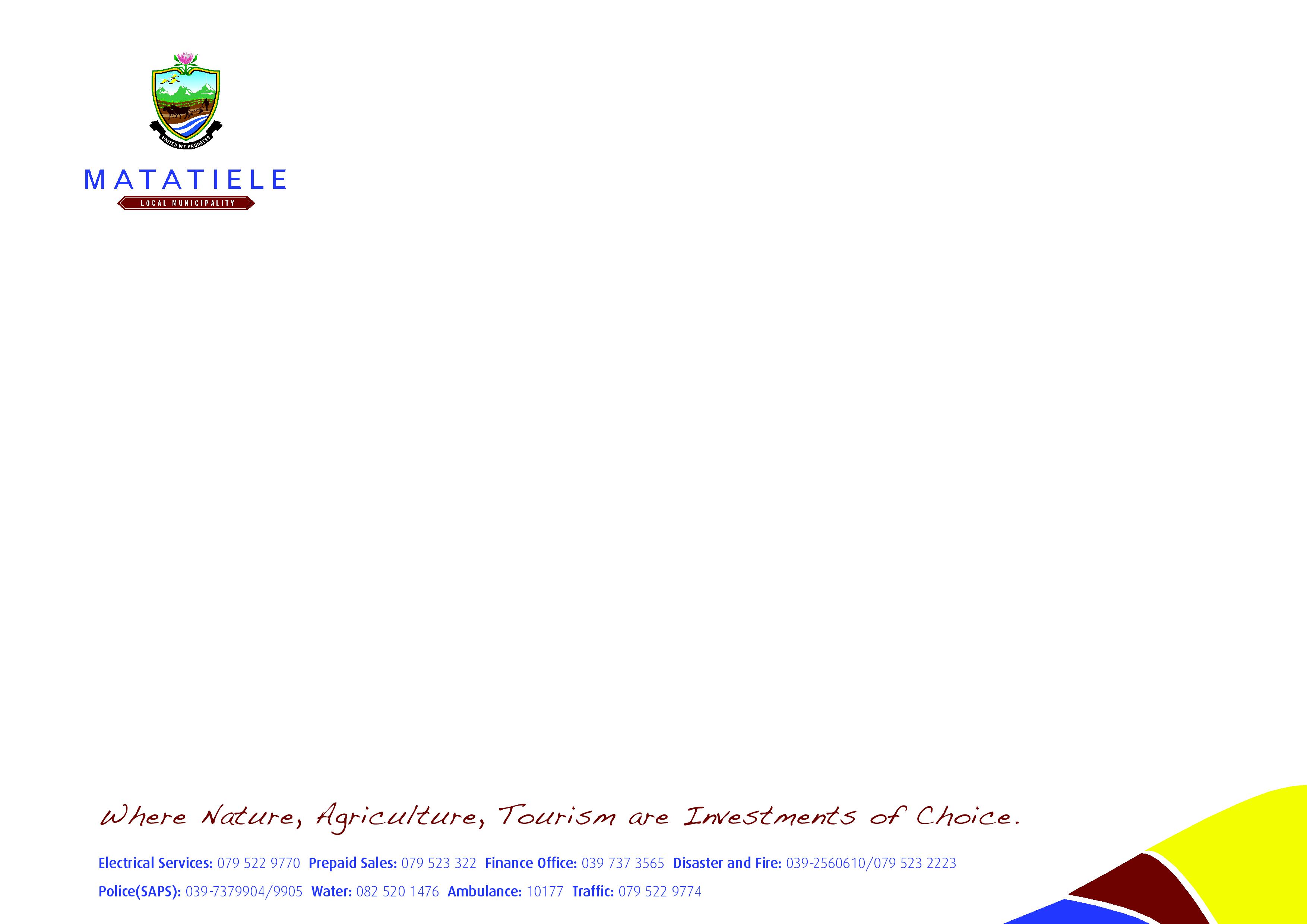 MATATIELE LED SWOT ANALYSIS
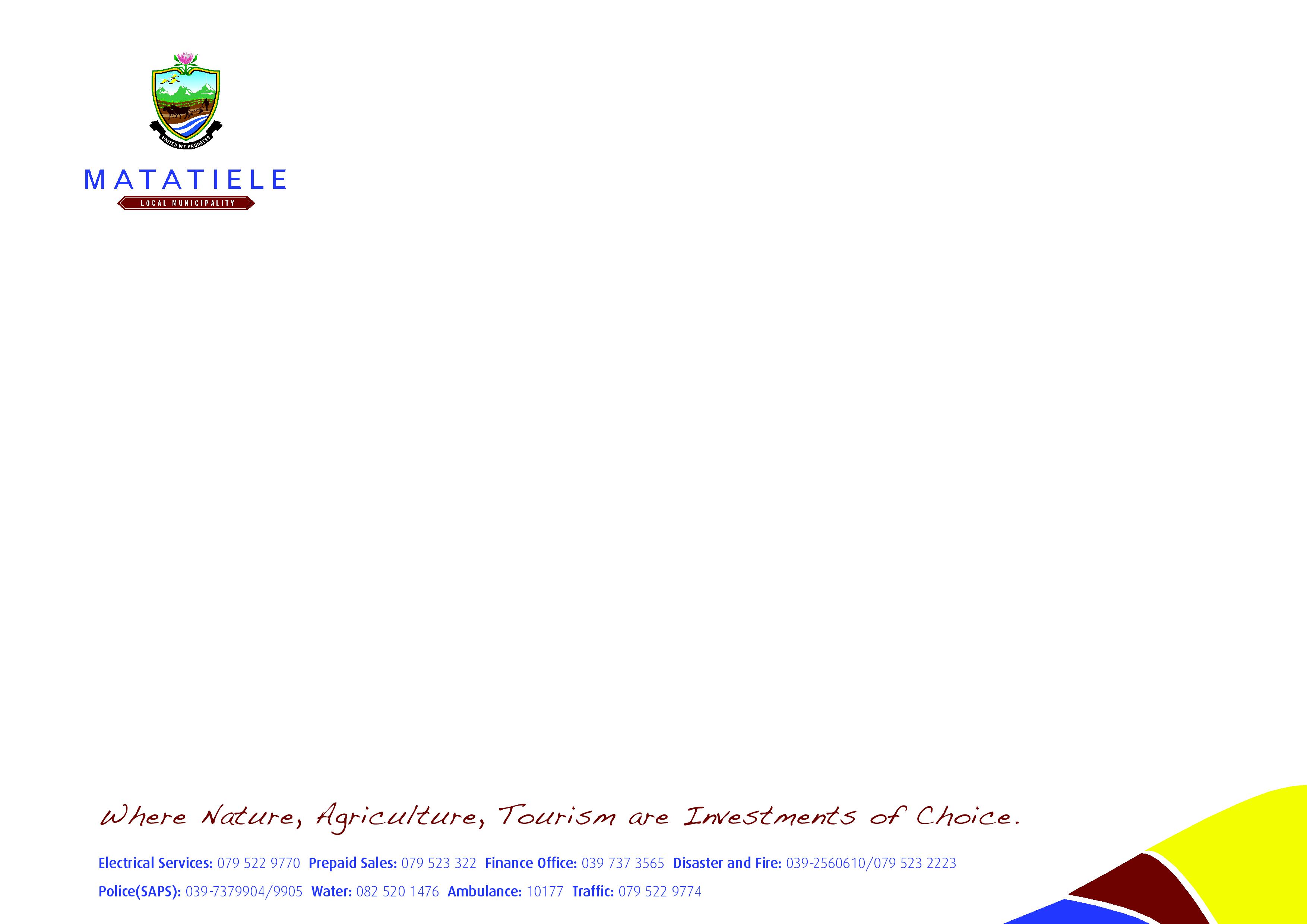 MATATIELE LED SWOT ANALYSIS
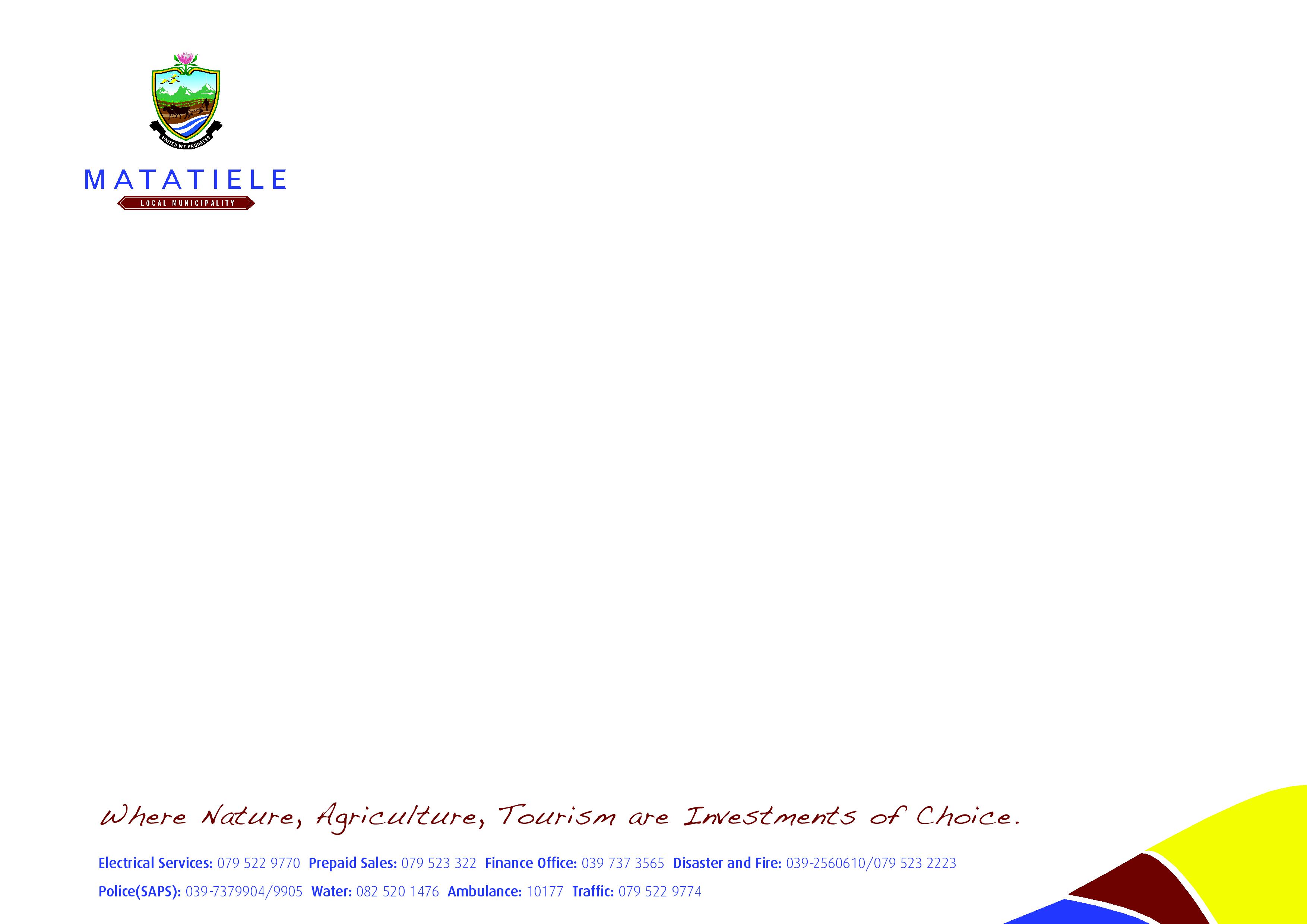 2015/16 PPRIORITY PROJECTS
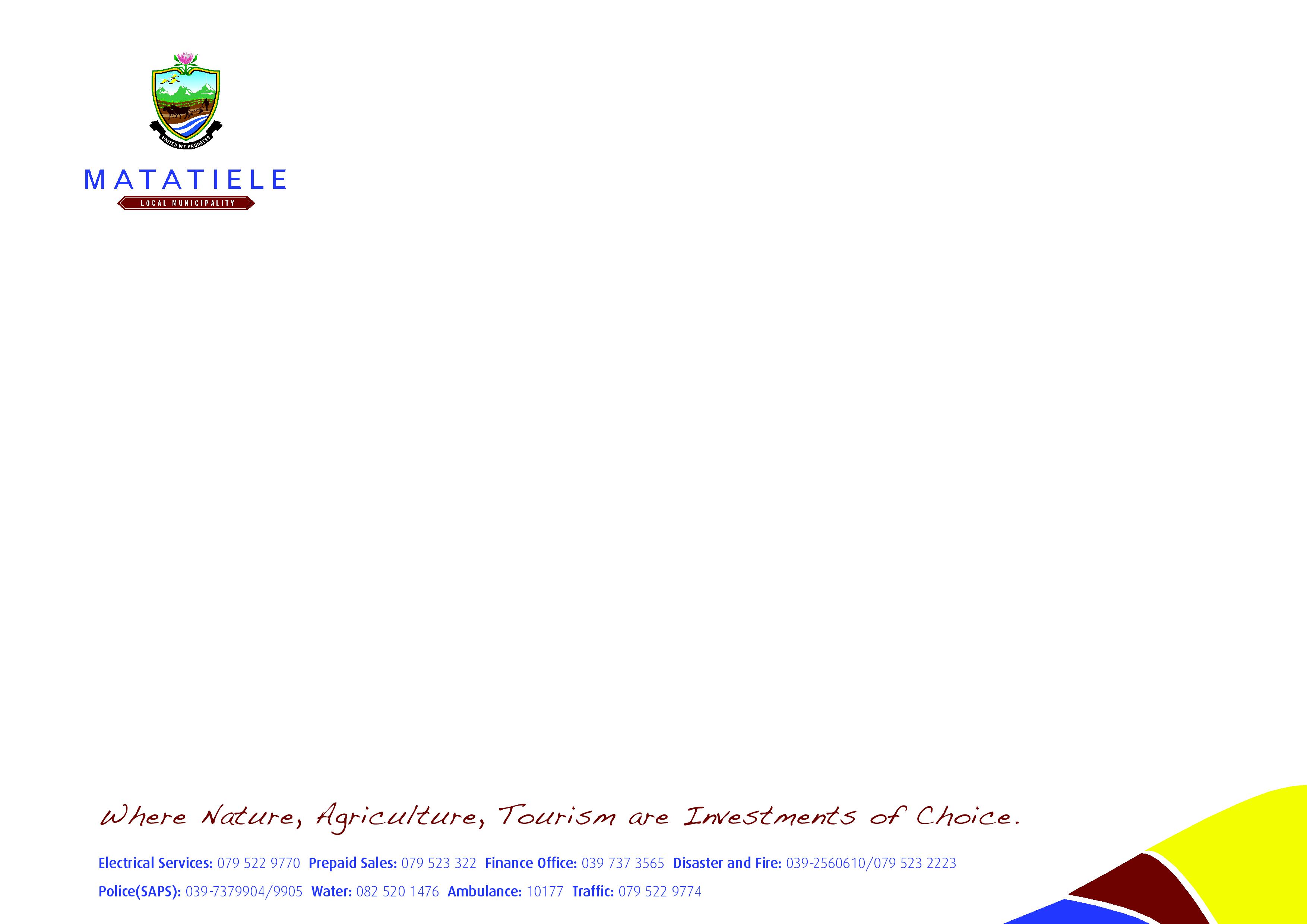 2015/16 PRIORITY PROJECTS
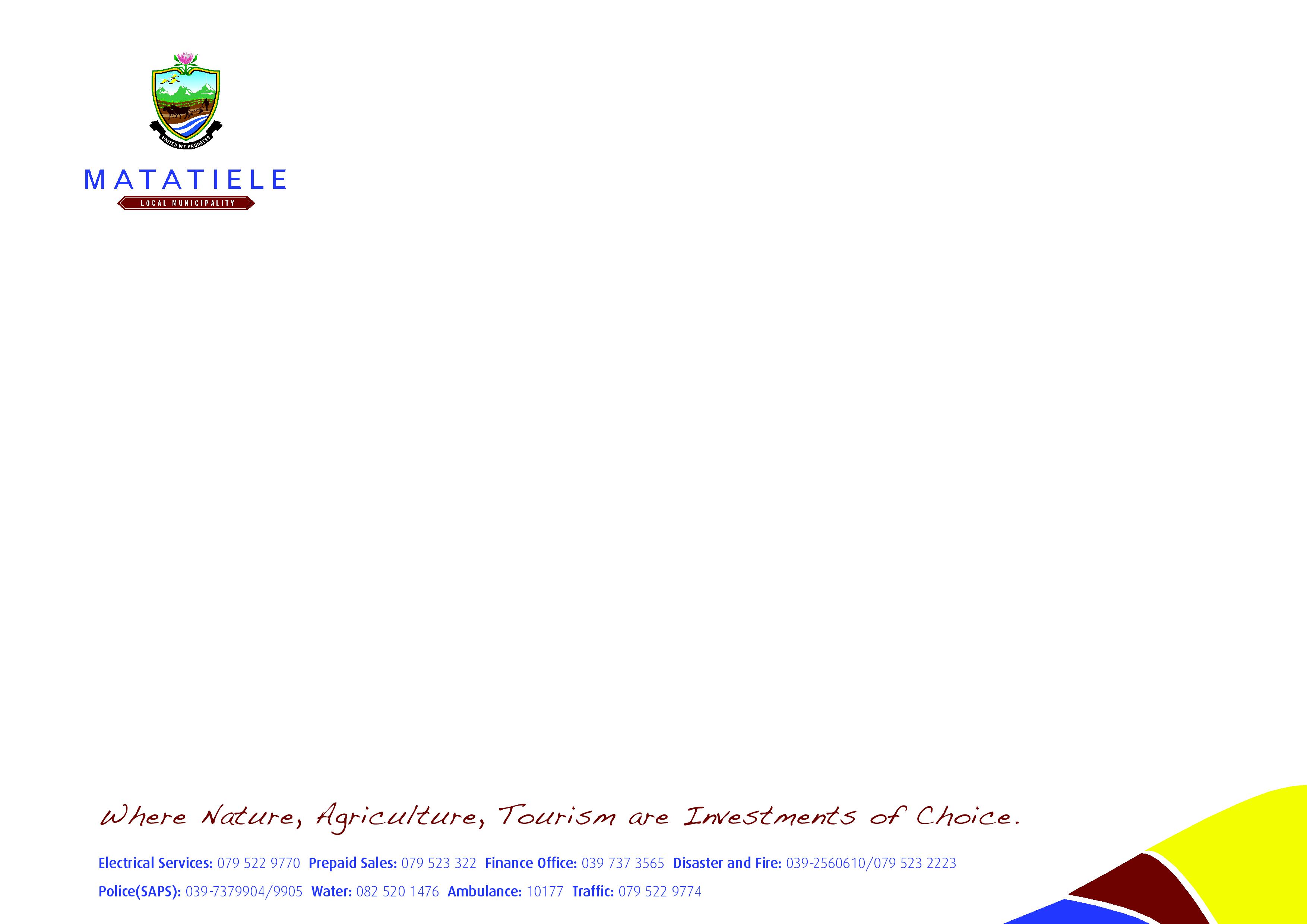 RECOMMENDATIONS
Funding of Anchor Projects: 

Agriculture and Agro-processing
Commerce, SMME and Informal Trade
Tourism
Forestry
Manufacturing, Mining and Transport 
Rural community development
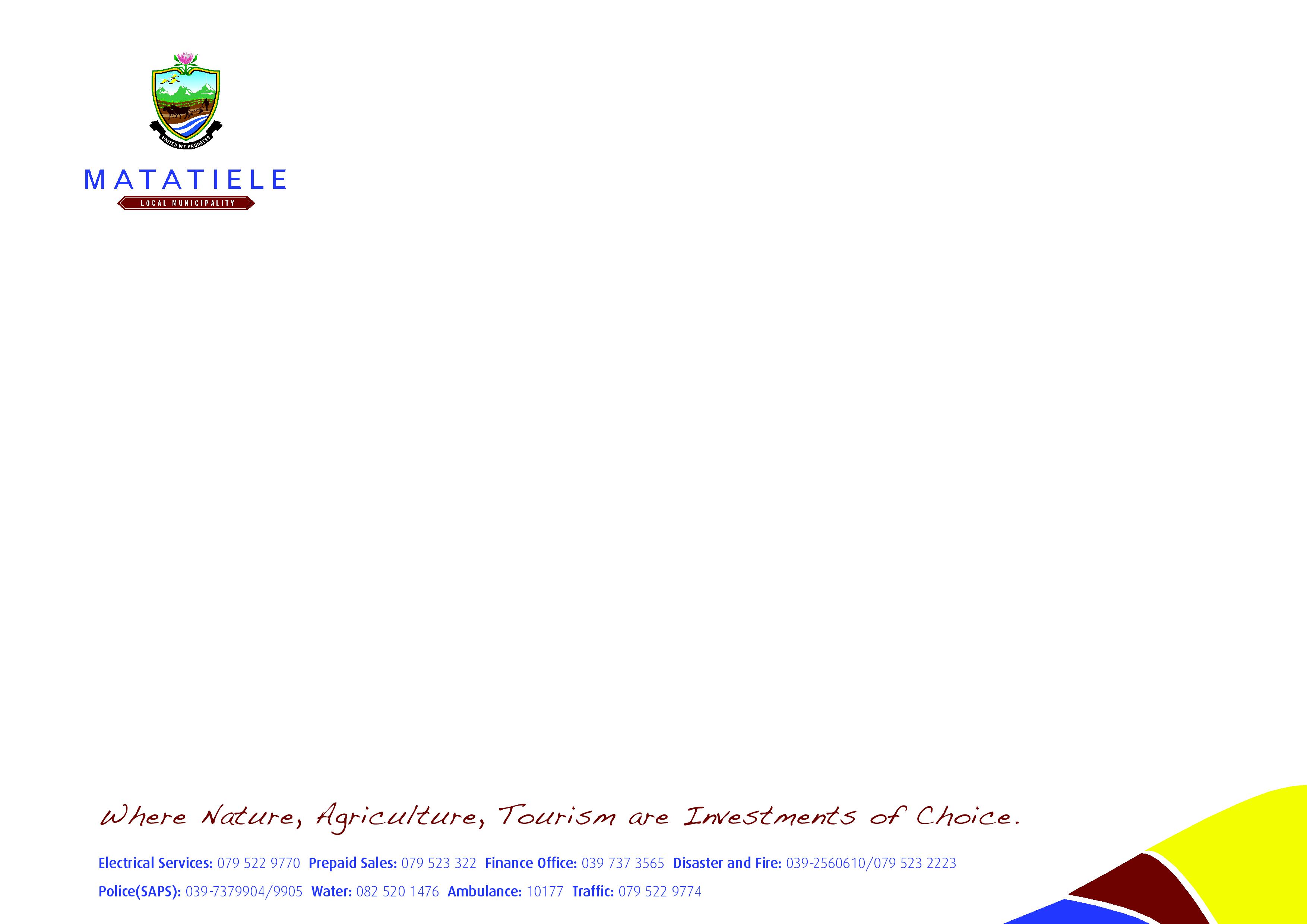 THE END
THANK YOU!!